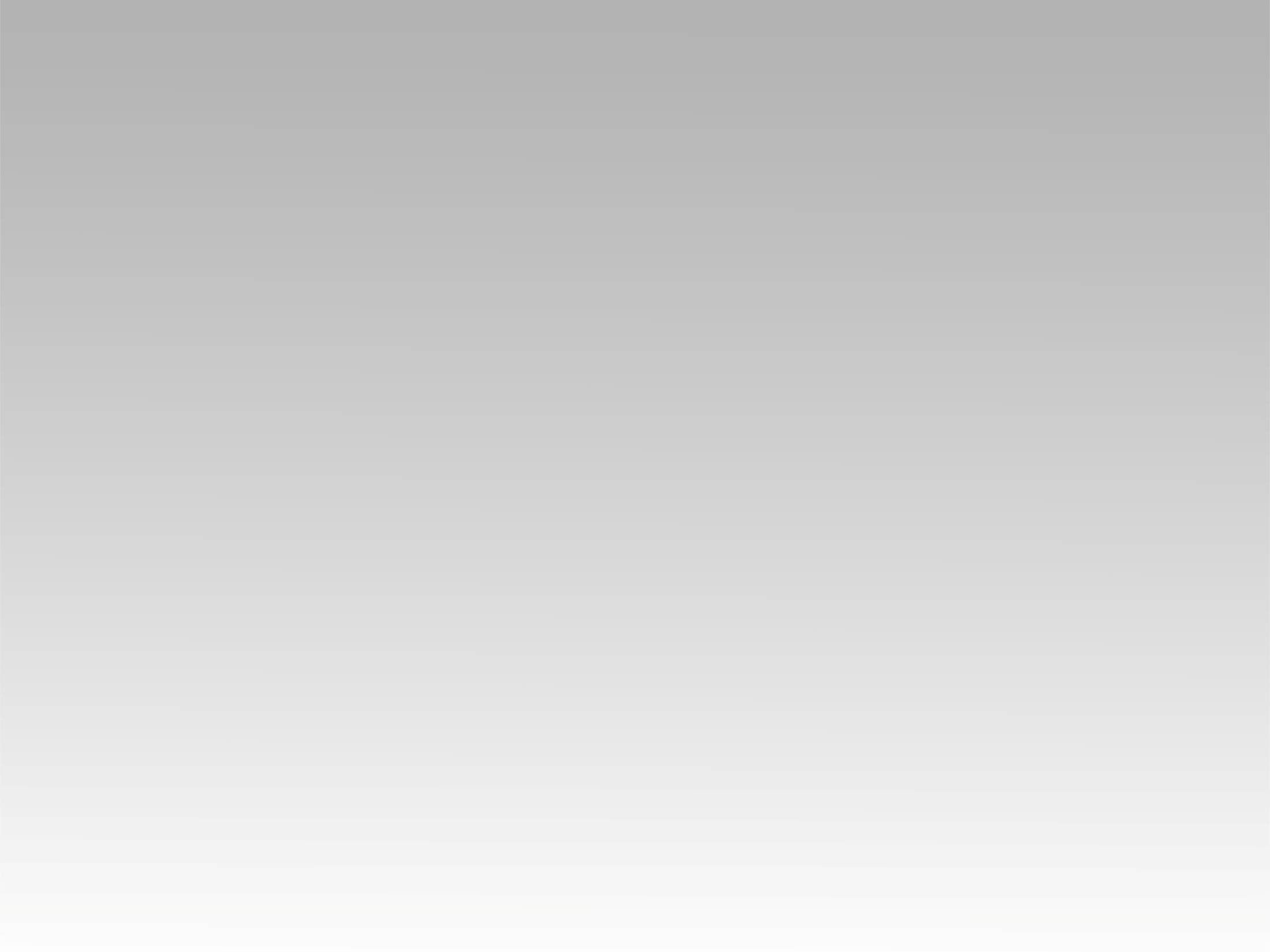 تـرنيــمة
رُوحَ اللهِ ندعُوكَ
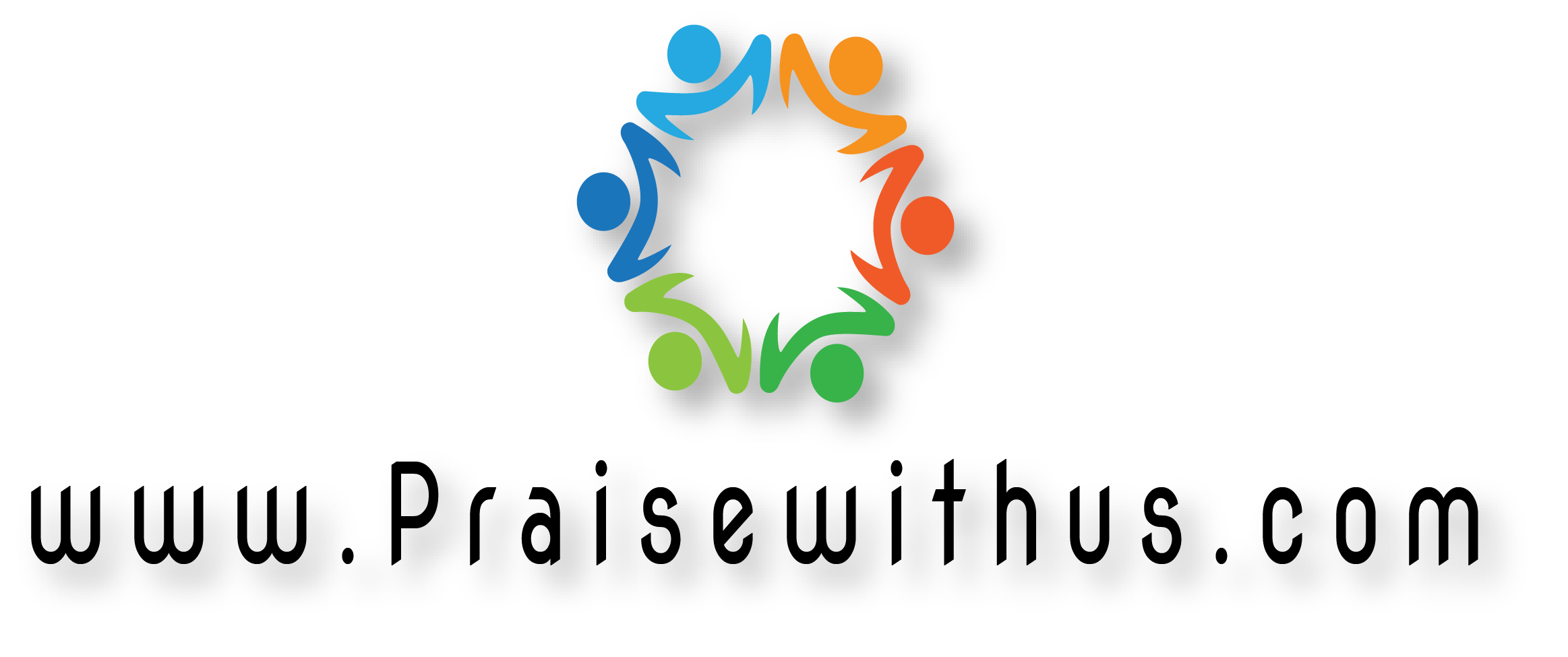 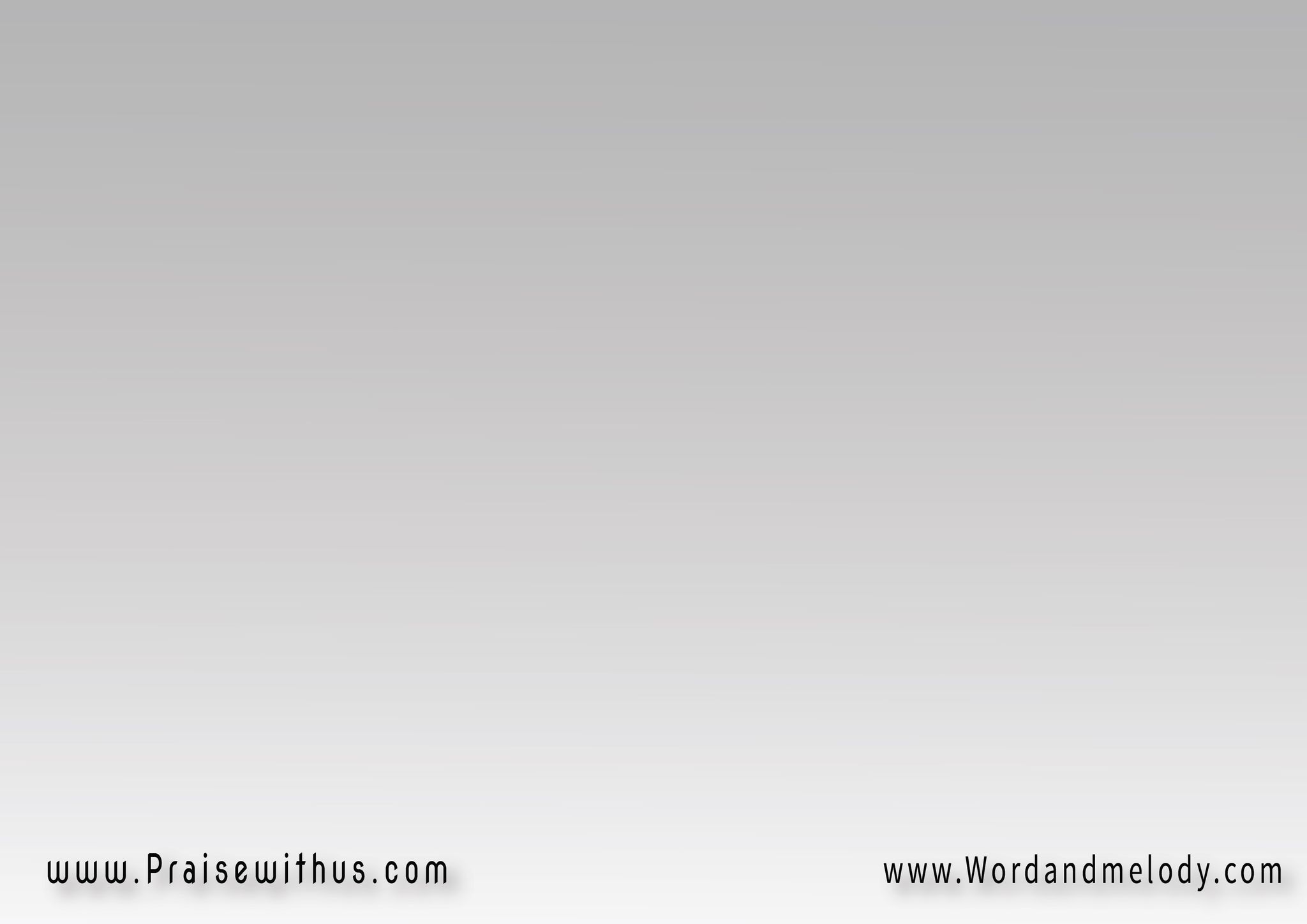 رُوحَ اللهِ ندعُوكَ   تأتي في وَسَطناتملأنــــــا بالقُوَّة   تَحيَا فينــا الآن
roha allah nadaoka   taati fi wasatnatamlaana bel qoa   tahia fina alaan




Welcome Holy spirit, we are In Your presenceFill me with Your power, live inside of me.
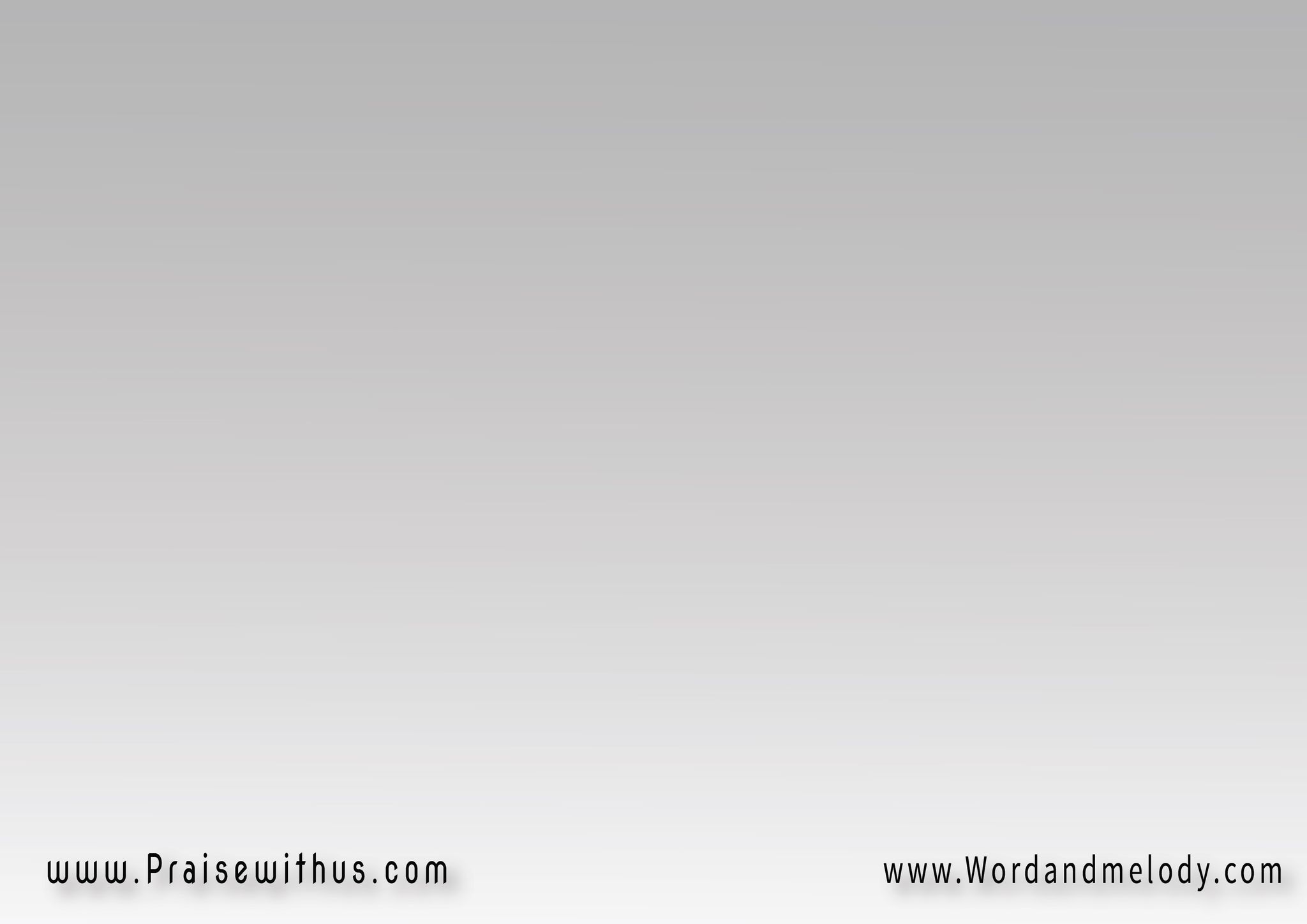 أنتَ الرُّوحُ المُحييأنتَ الرَّبُّ الشَــافيتُرشِدُ وَتُعَزِّي   سُدْ عَلَيْنا الآن
antar roho el mohii   anta el rrabbo el shafitorshed wa toaazzi   sod alaina el aan


You are the living water, never dying fountain Comforter and Counselor, take complete control.
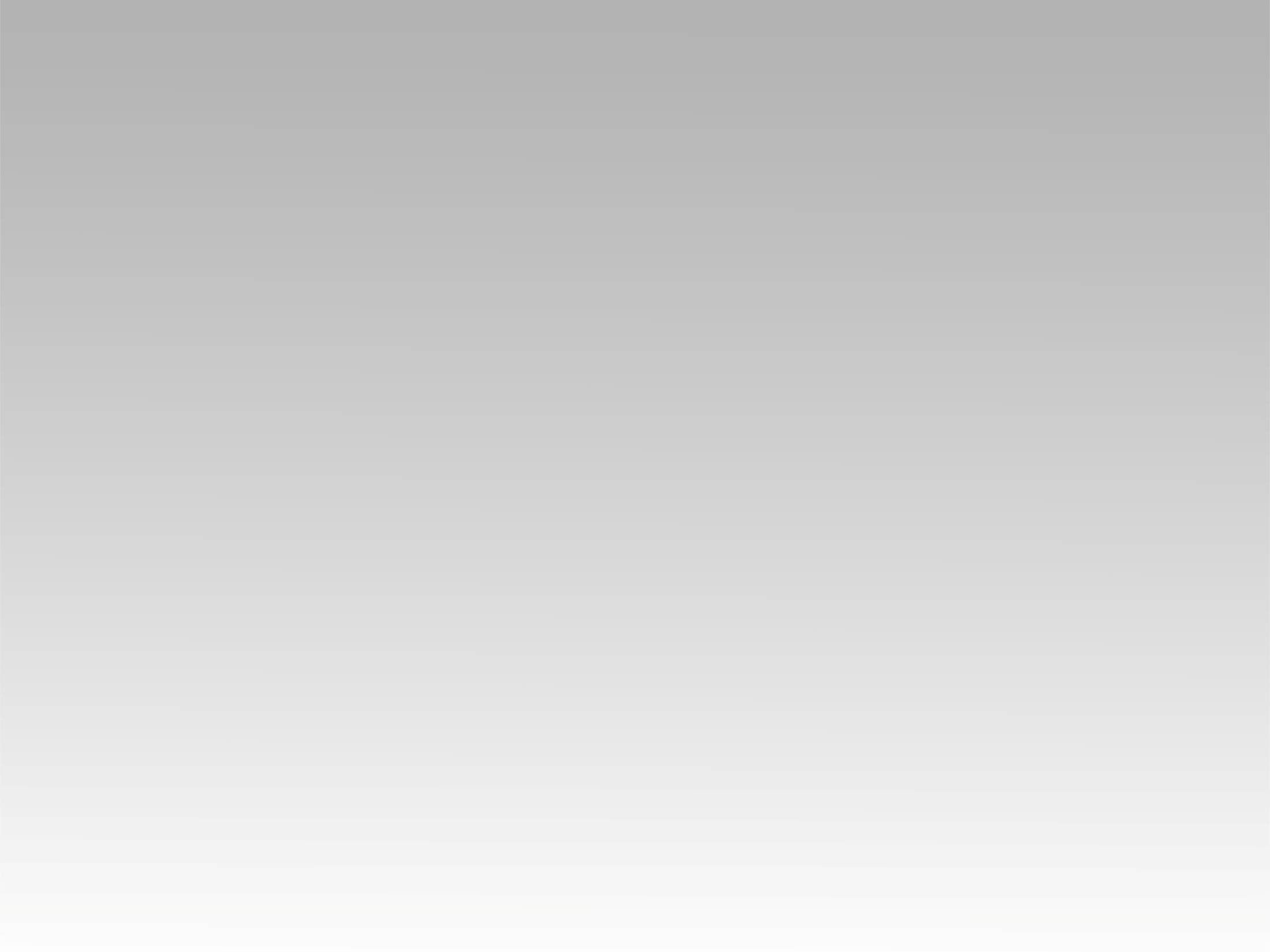 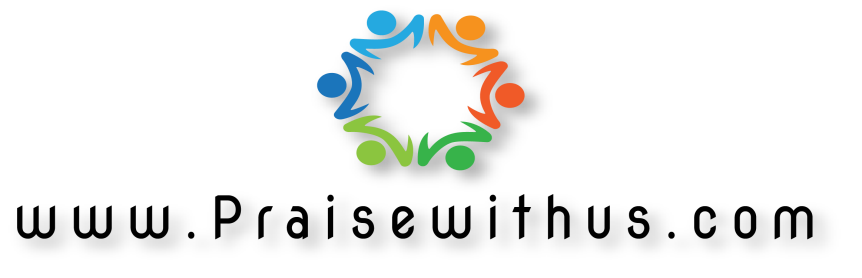